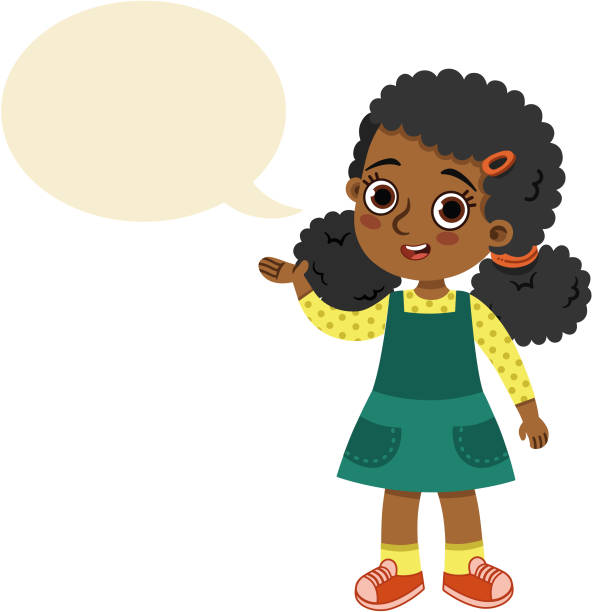 TN Foundational Literacy 
September 9-13, 2024
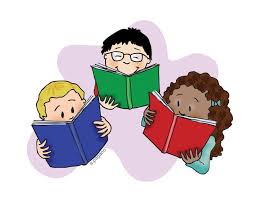 TODAY IS:
Add a timer
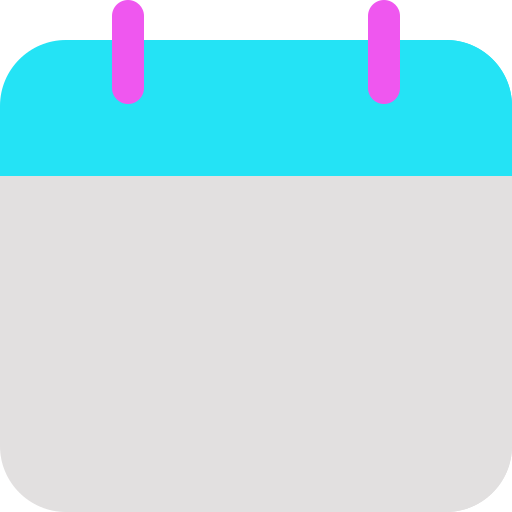 Focus Board
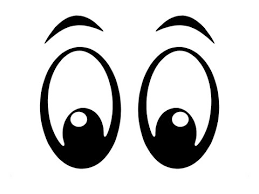 Monday
September 9, 2024
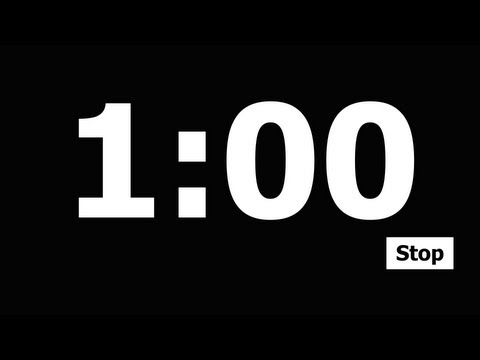 Color and Shape



yellow heart
Letter Bundle
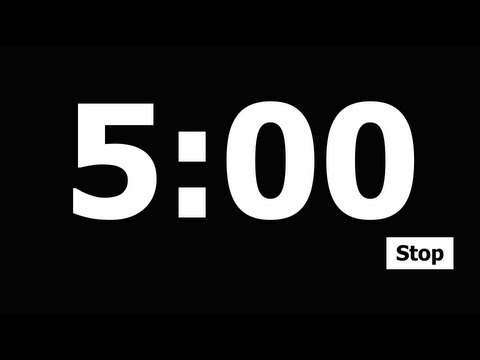 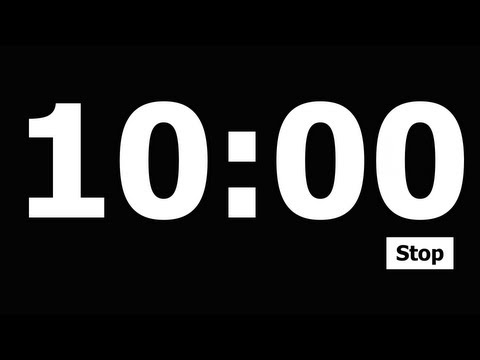 Nn
Pp
Rr
Ss
Oo
Sight Words:
Number
4
Four
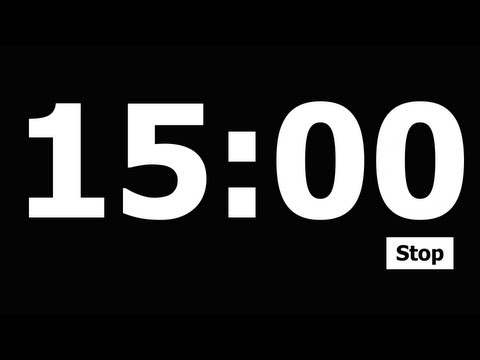 come
yes
yellow
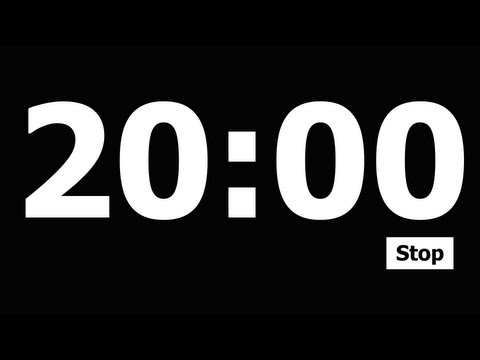 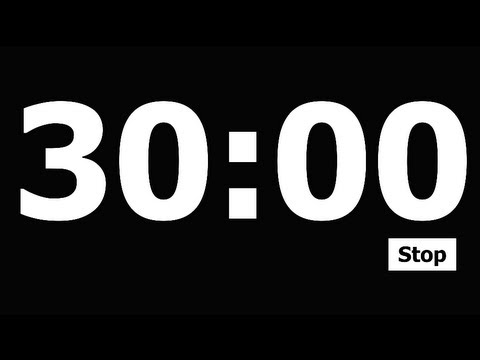 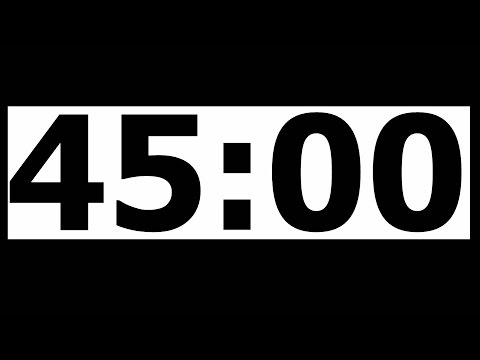 Daily 
Affirmation
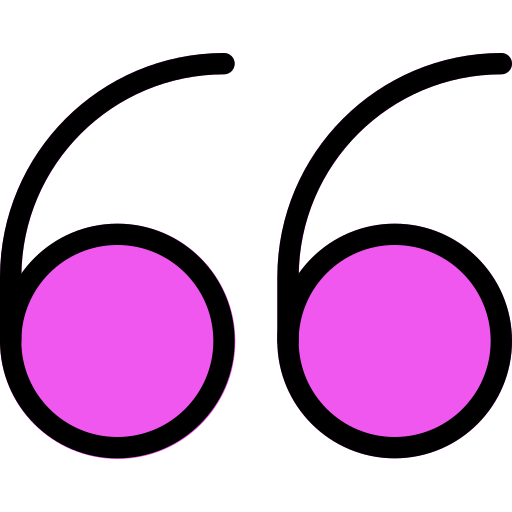 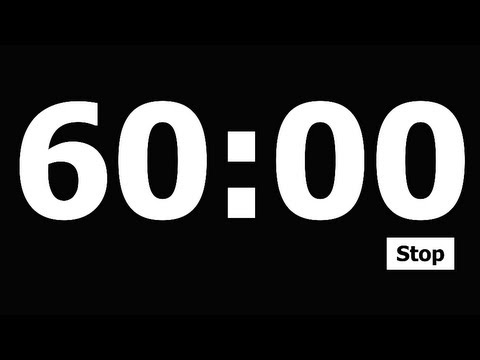 “I am loved and appreciated.”
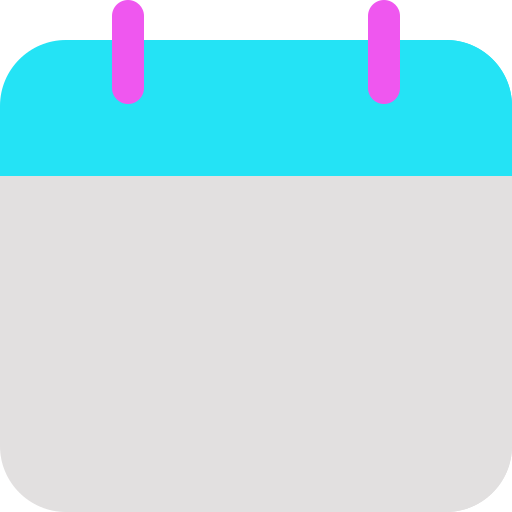 Add a timer
Today’s Lesson
Let’s Learn to Read!
TN Sounds First Vol. 1
Week 1
Day 1
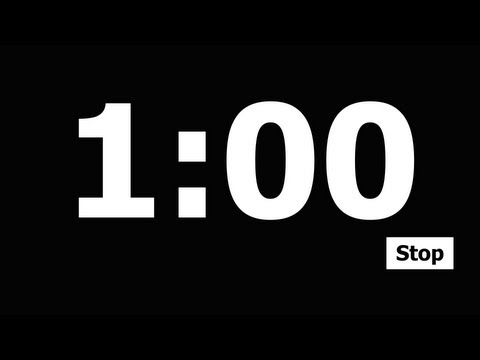 Break it Up!
Rhyme Time!
Snatch the Sound
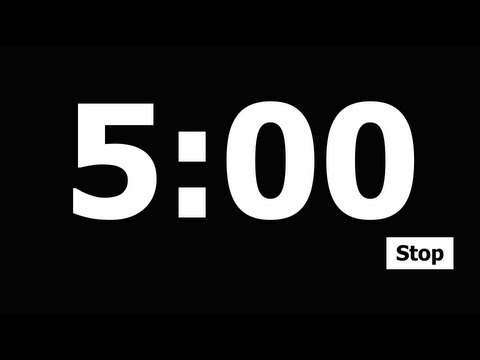 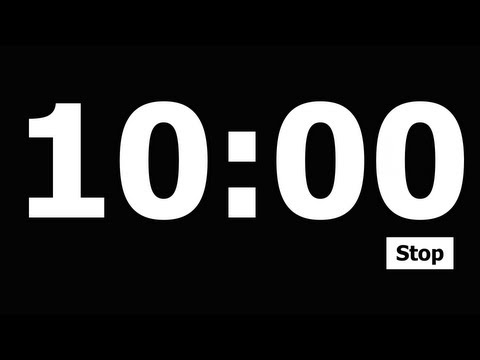 pancake
eyesight
doorbell
bookcase
sandbox
mouse

hid

cat
wet, get
fox, box
duck, luck
pet, vet
sign, line
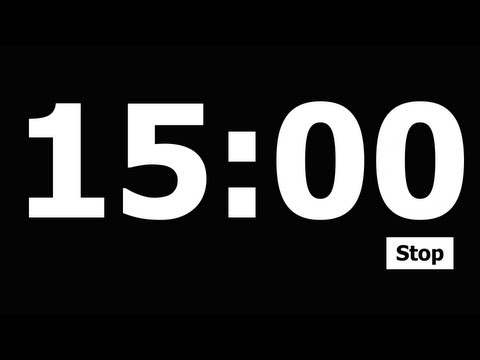 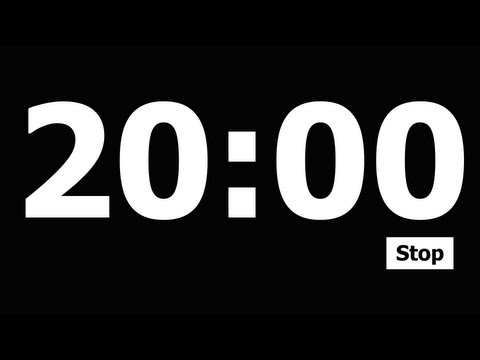 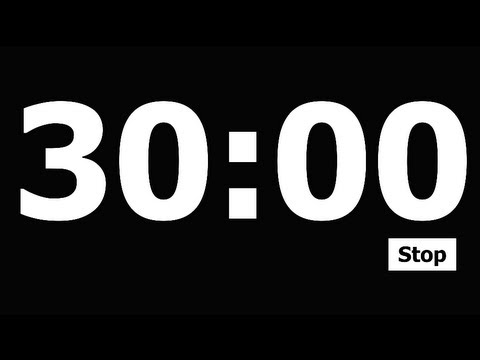 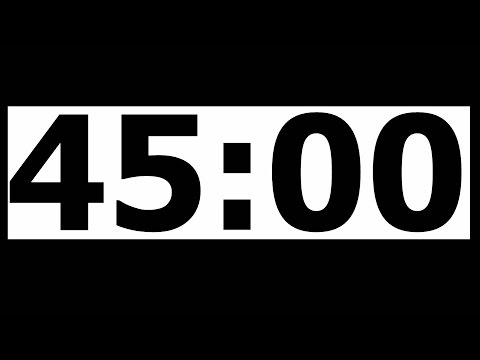 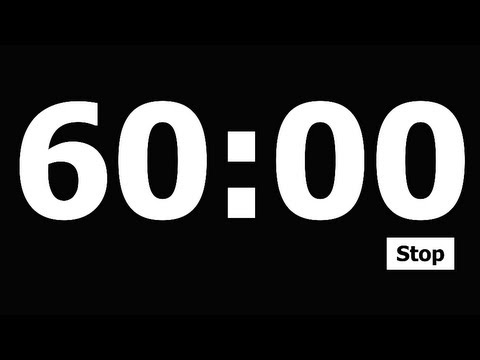 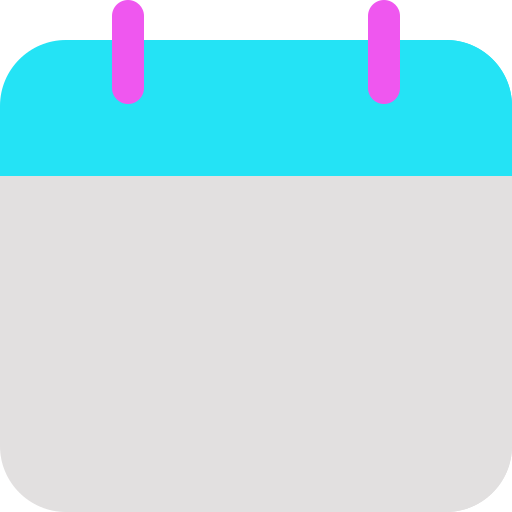 Add a timer
Let’s Learn to Read!
Today’s Lesson
TN Sounds First Vol. 1
Week 1
Day 1
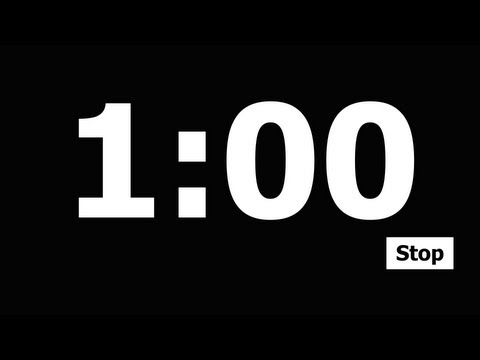 Snatch the Sound
Silly Sentence
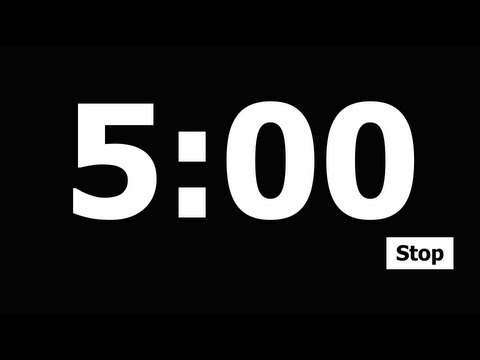 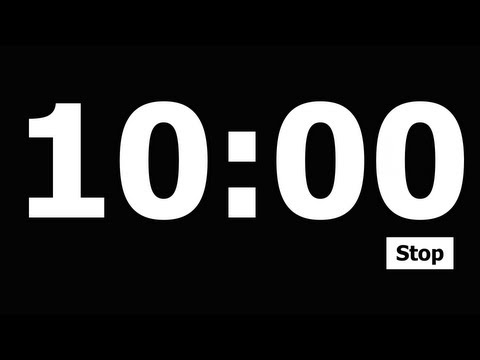 mouse

hid

cat
The boy buzzed around as busy as a bee.
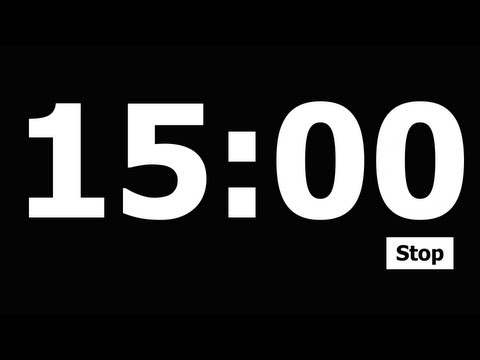 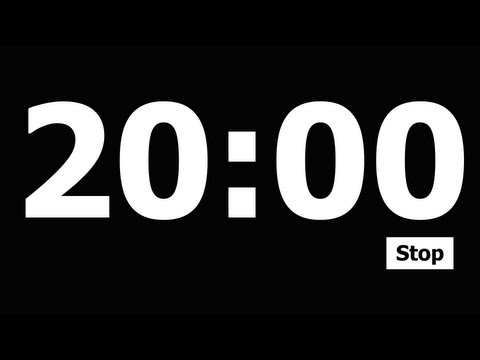 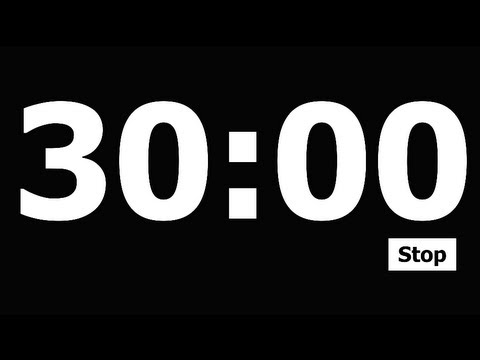 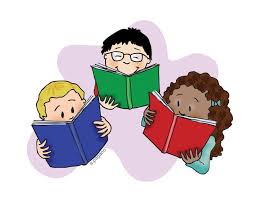 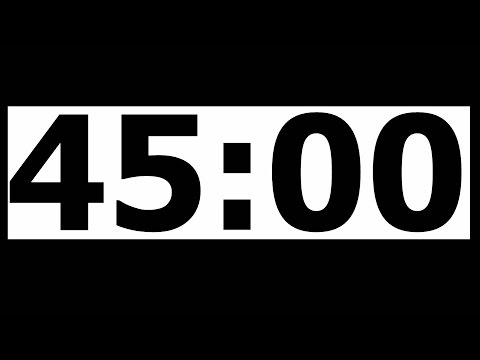 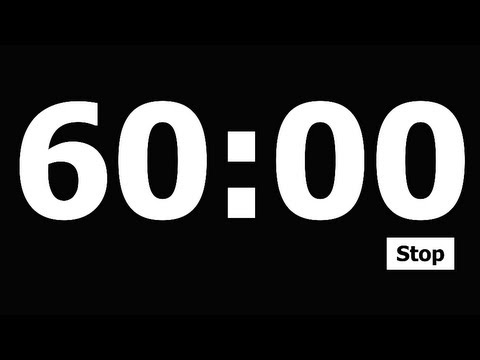 TODAY IS:
Add a timer
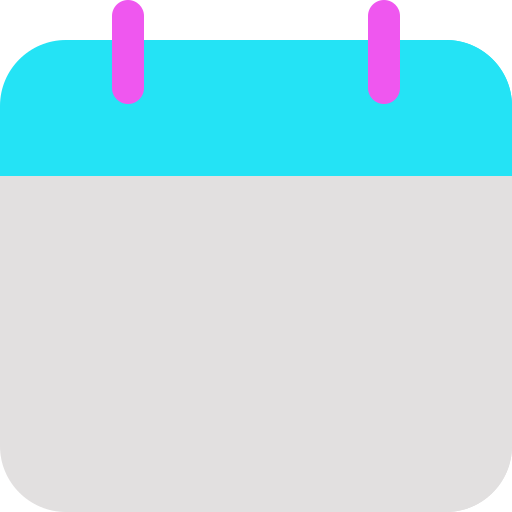 Focus Board
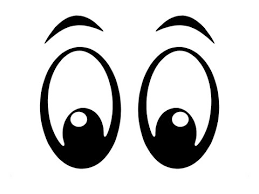 Tuesday
September 10, 2024
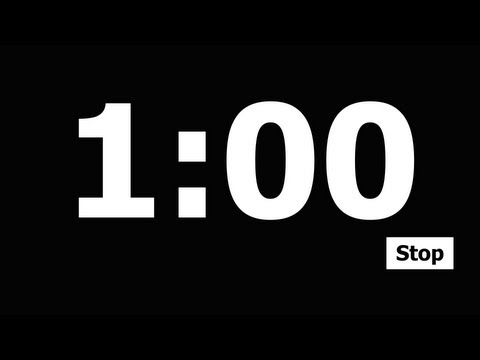 Color and Shape



yellow heart
Letter Bundle
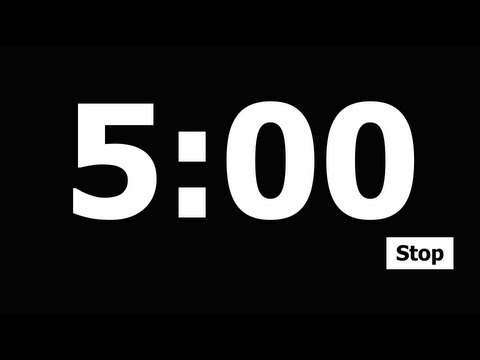 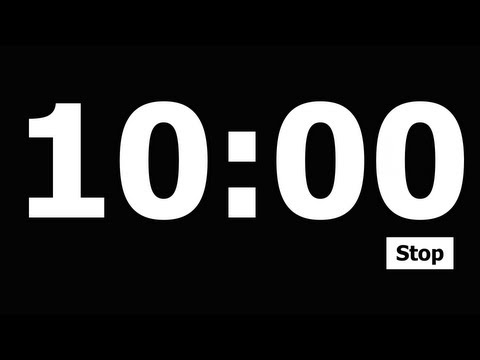 Nn
Pp
Rr
Ss
Oo
Sight Words:
Number
4
Four
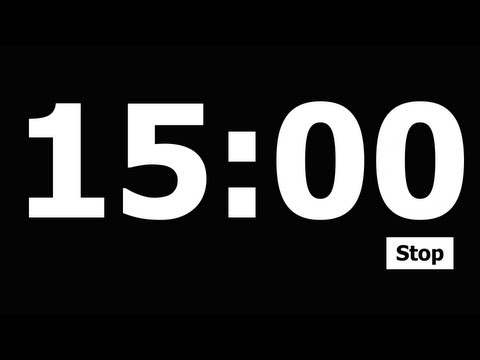 come
yes
yellow
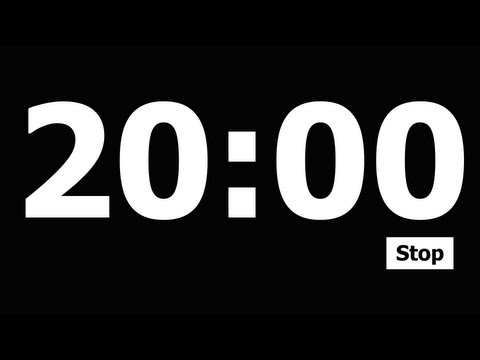 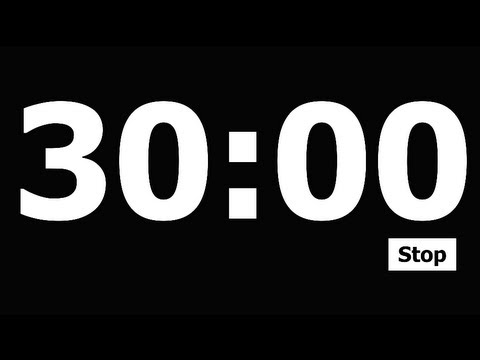 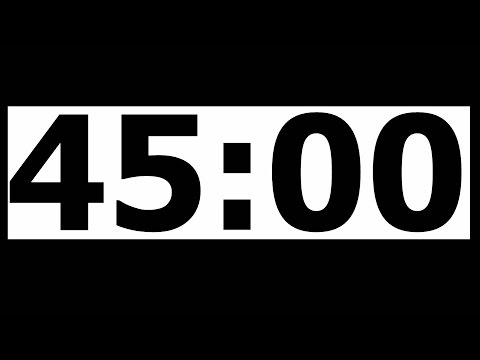 Daily 
Affirmation
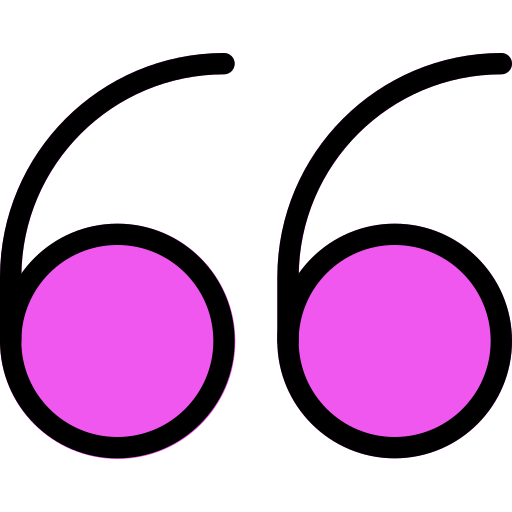 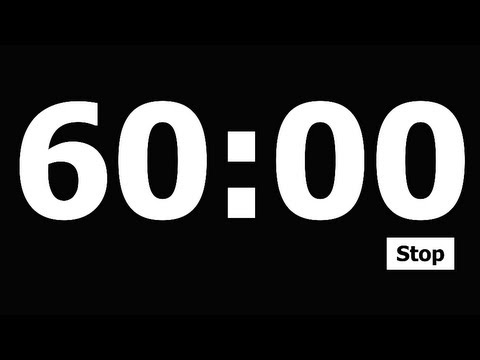 “I am loved and appreciated.”
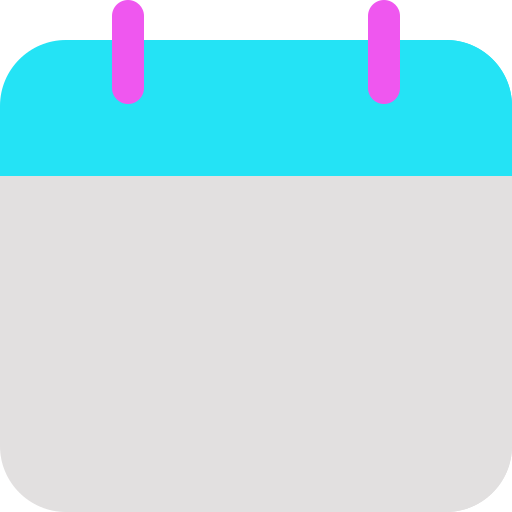 Add a timer
Today’s Lesson
Let’s Learn to Read!
TN Sounds First Vol. 1
Week 1
Day 2
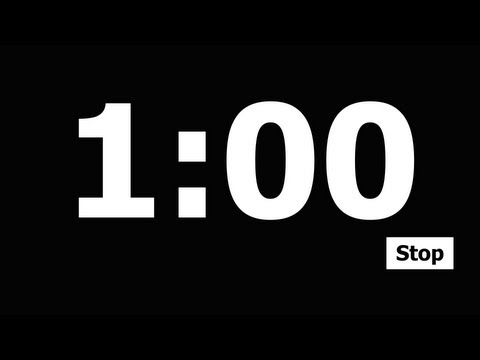 Break it Up!
Rhyme Time!
Snatch the Sound
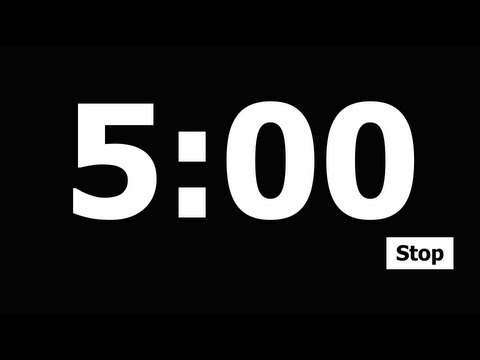 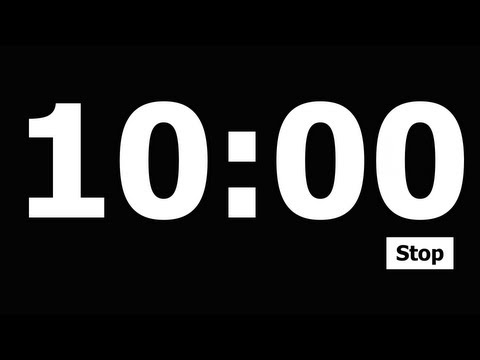 daytime
greyhound
airport
flashlight
halfway
duck

   wet

   tub
pig, wig
snail, trail
seat, feet
cone, phone
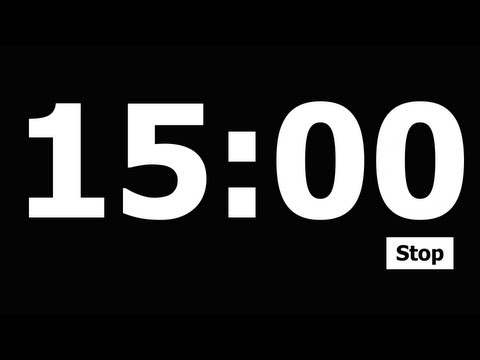 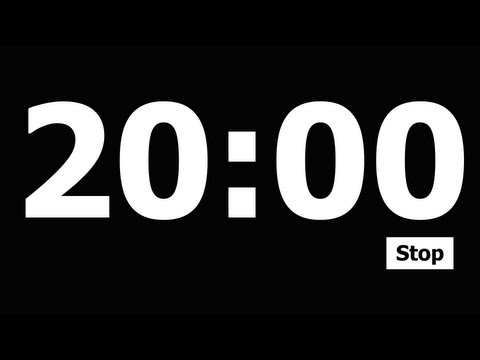 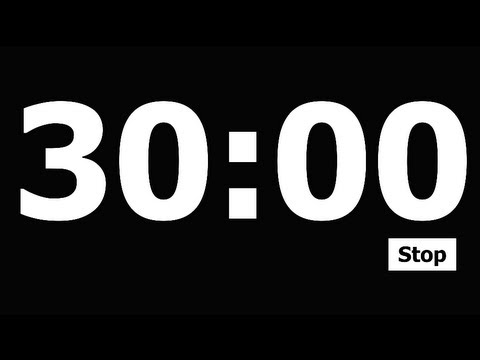 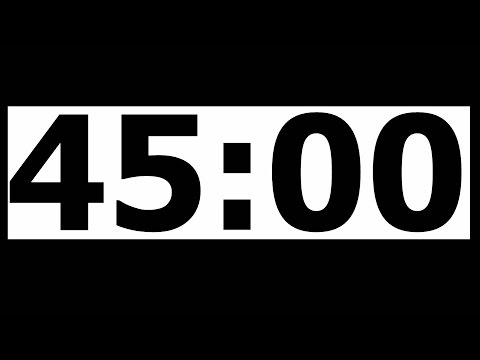 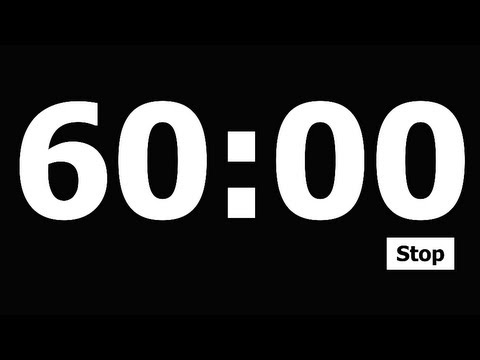 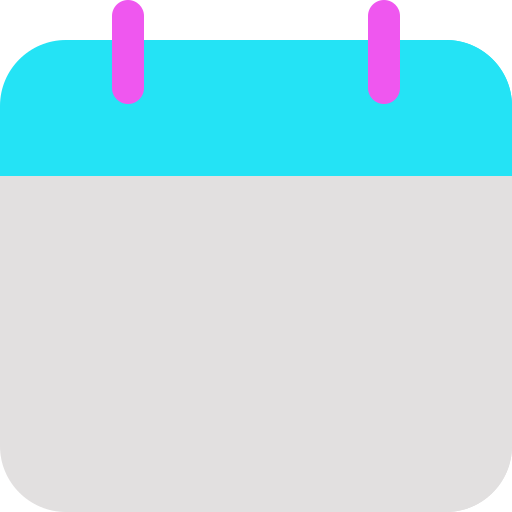 Add a timer
Let’s Learn to Read!
Today’s Lesson
TN Sounds First Vol. 1
Week 1
Day 2
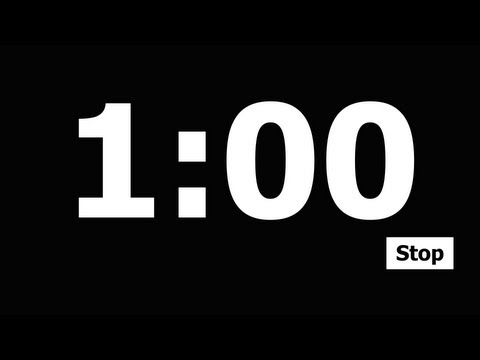 Snatch the Sound
Silly Sentence
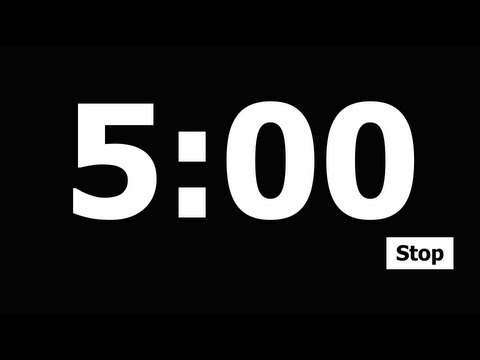 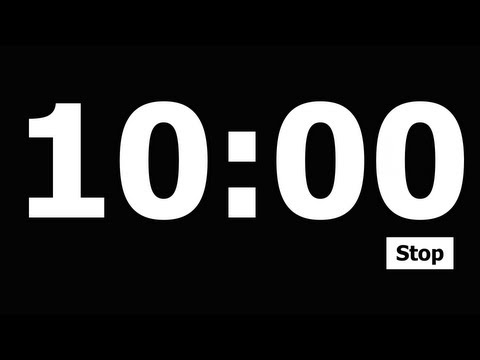 duck

   wet

   tub
Susan’s sisters swallowed salty salsa on Saturday.
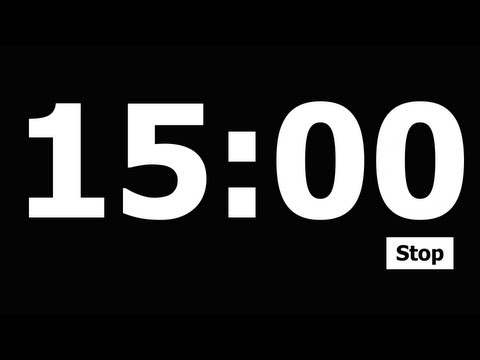 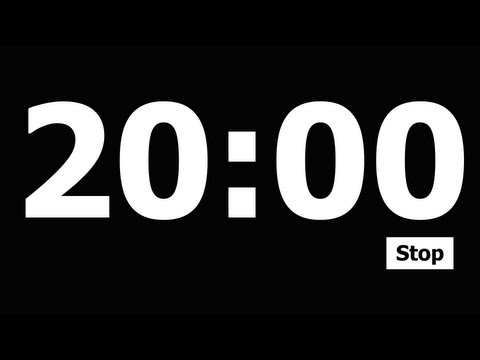 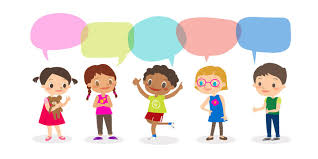 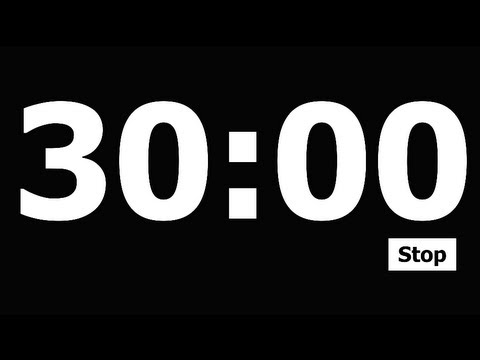 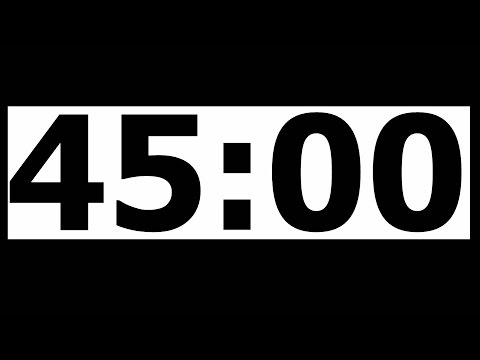 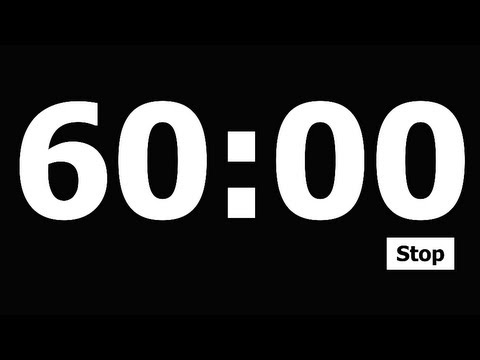 TODAY IS:
Add a timer
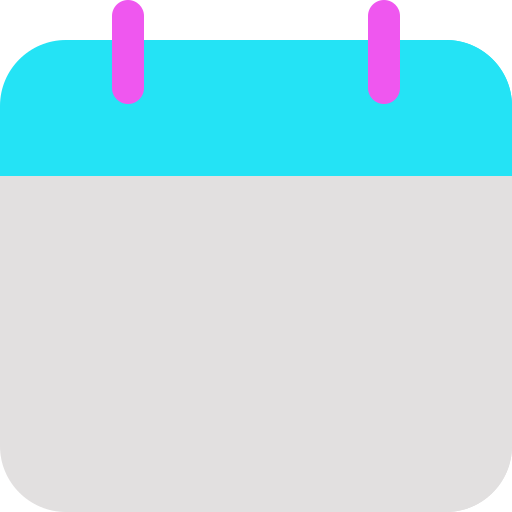 Focus Board
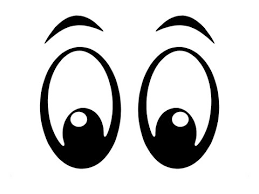 Wednesday
September 11, 2024
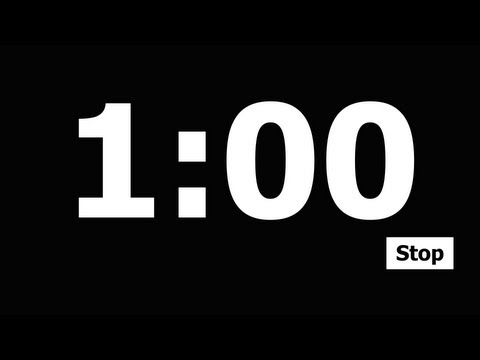 Color and Shape



yellow heart
Letter Bundle
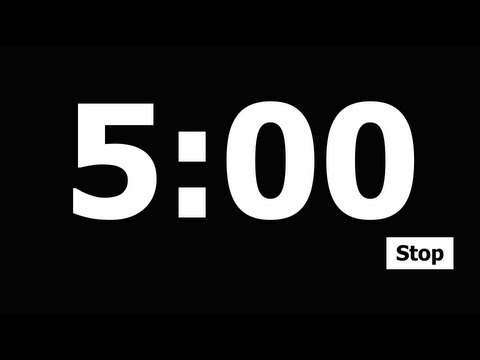 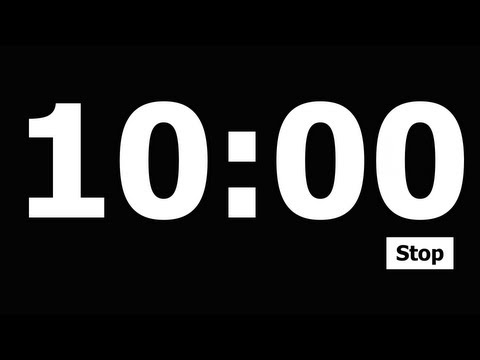 Nn
Pp
Rr
Ss
Oo
Sight Words:
Number
4
Four
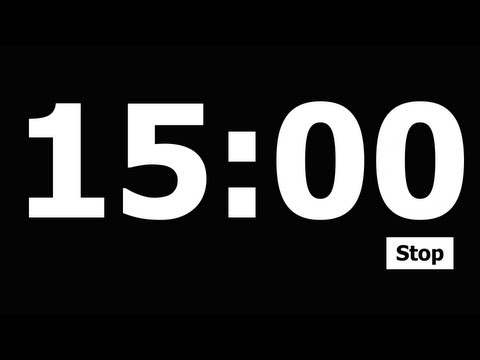 come
yes
yellow
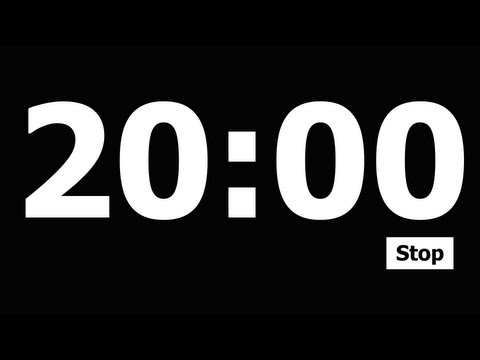 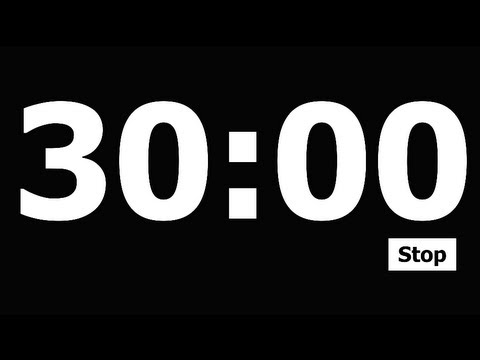 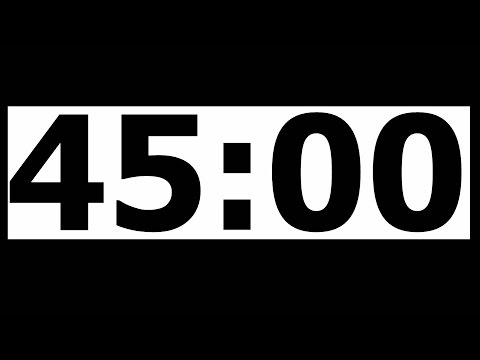 Daily 
Affirmation
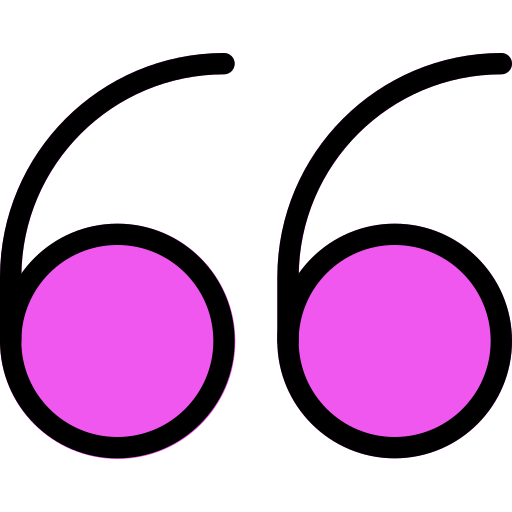 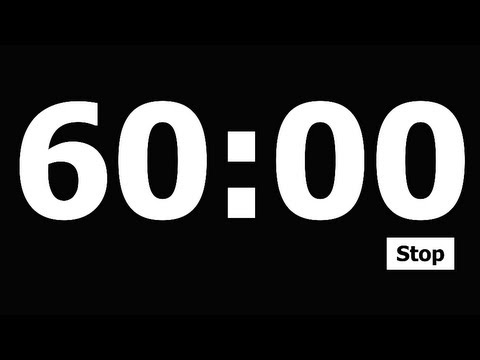 “I am loved and appreciated.”
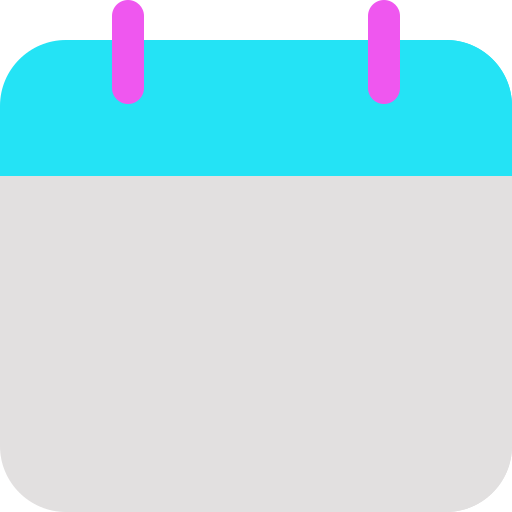 Add a timer
Today’s Lesson
Let’s Learn to Read!
TN Sounds First Vol. 1
Week 1
Day 3
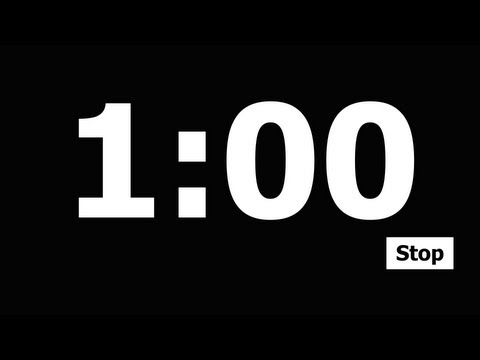 Break it Up!
Rhyme Time!
Snatch the Sound
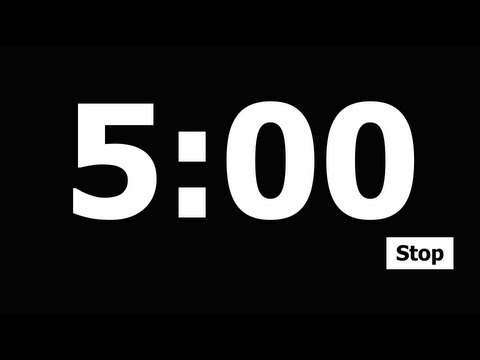 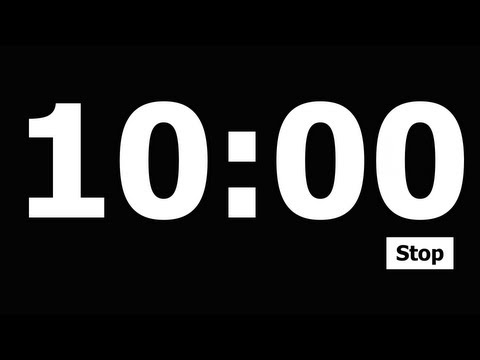 birthday
downtown
baseball
seashells
lifeguard
red

  pan

  hot
chip, dip
bake, cake
sled, shed
cub, tub
throw, snow
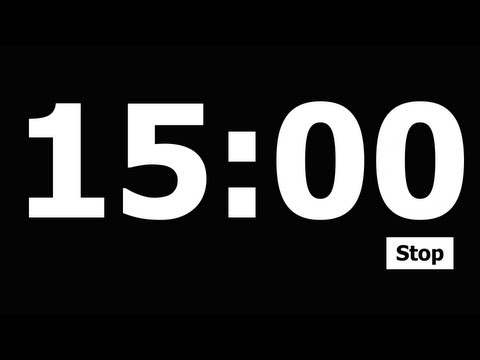 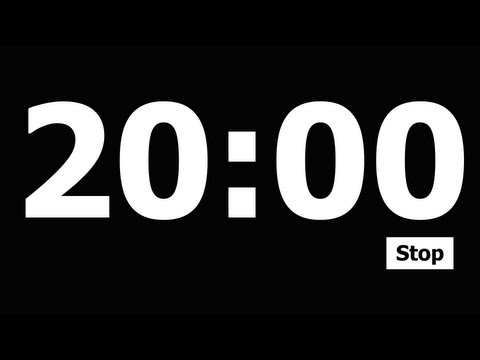 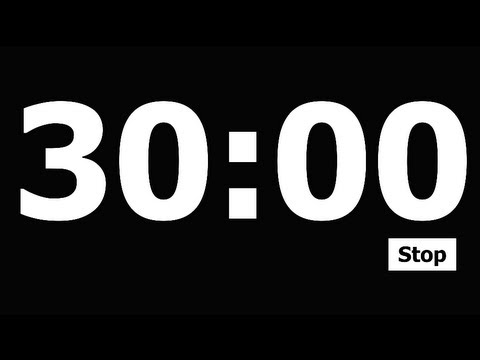 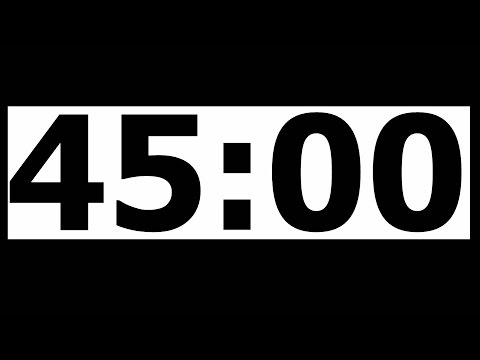 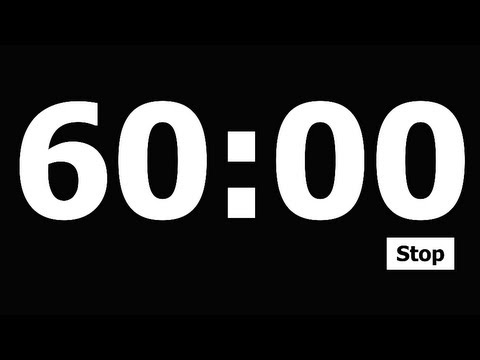 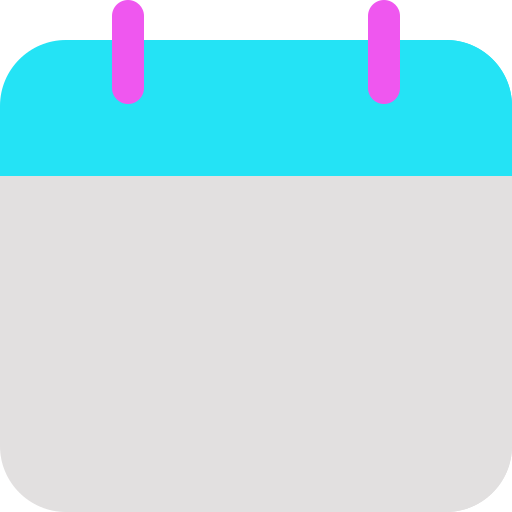 Add a timer
Let’s Learn to Read!
Today’s Lesson
TN Sounds First Vol. 1
Week 1
Day 3
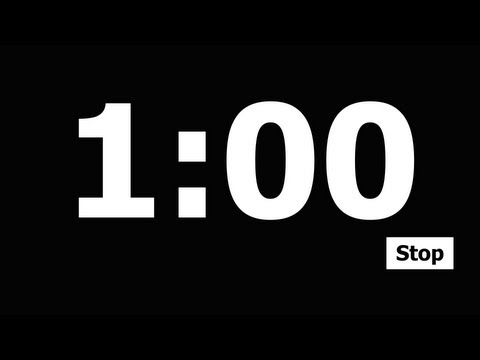 Snatch the Sound
Silly Sentence
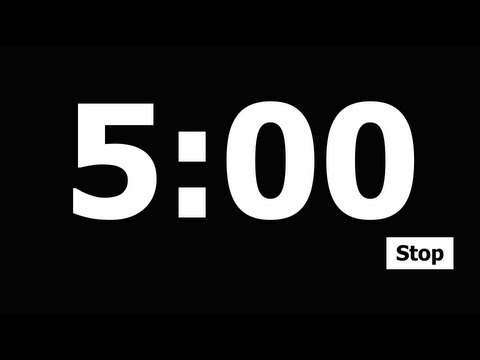 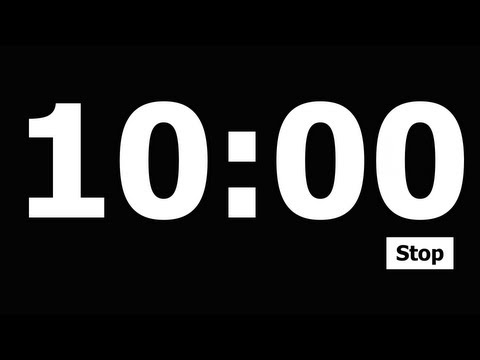 red

  pan

  hot
Larry’s lizard liked lying in the sun.
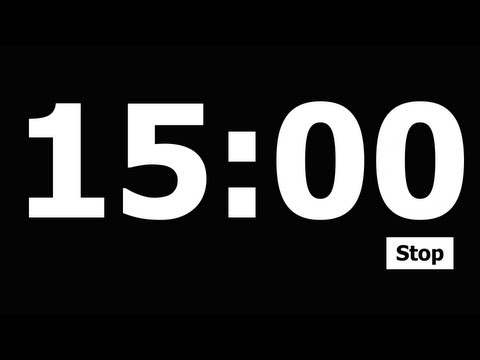 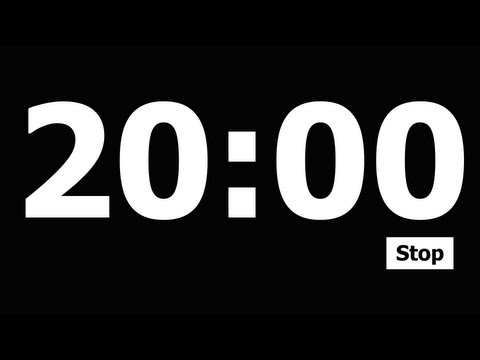 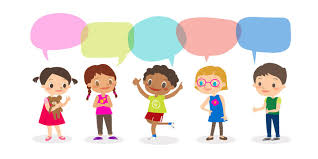 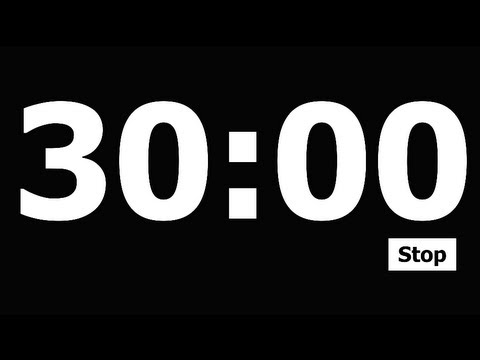 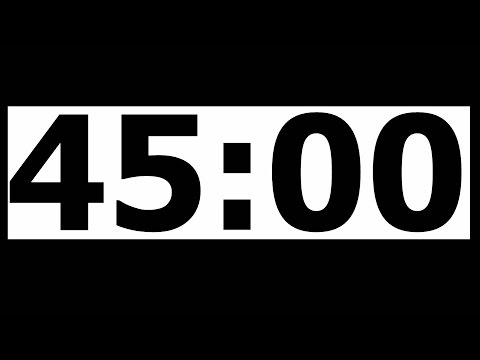 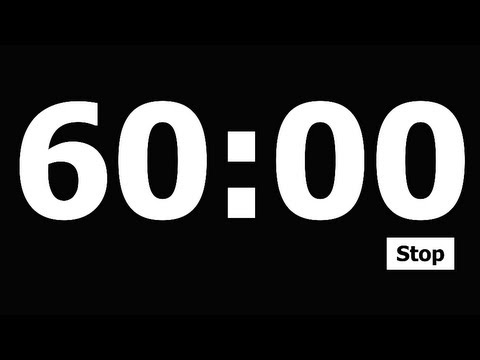 TODAY IS:
Add a timer
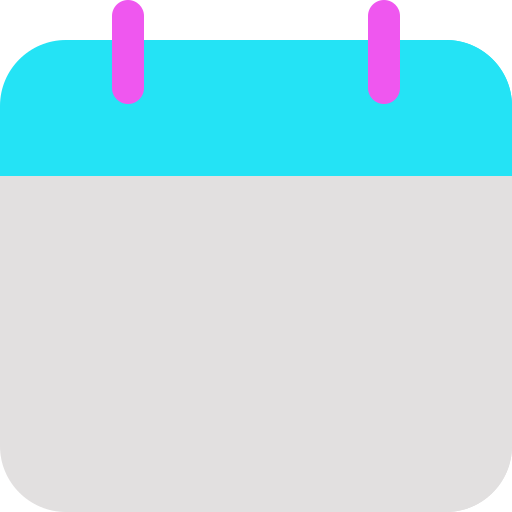 Focus Board
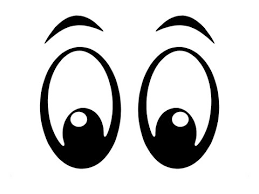 Thursday
September 12, 2024
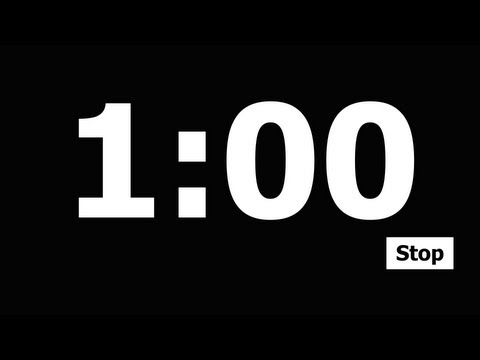 Color and Shape



yellow heart
Letter Bundle
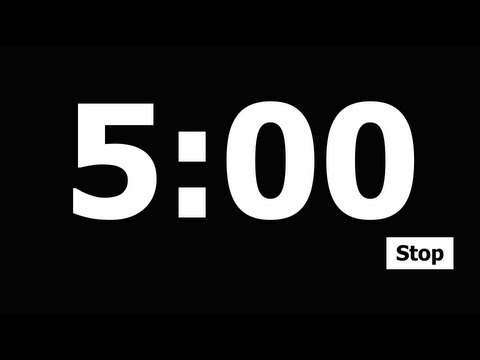 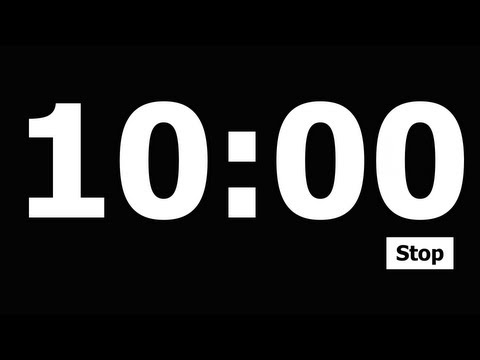 Nn
Pp
Rr
Ss
Oo
Sight Words:
Number
4
Four
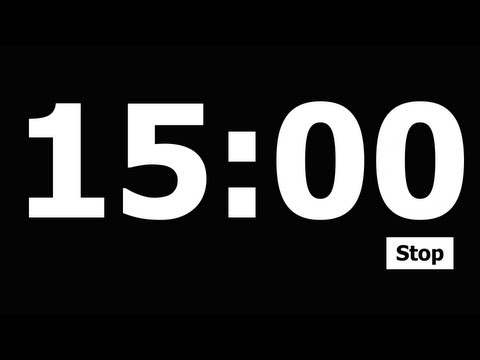 come
yes
yellow
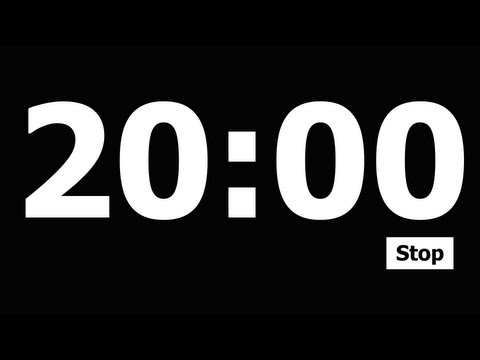 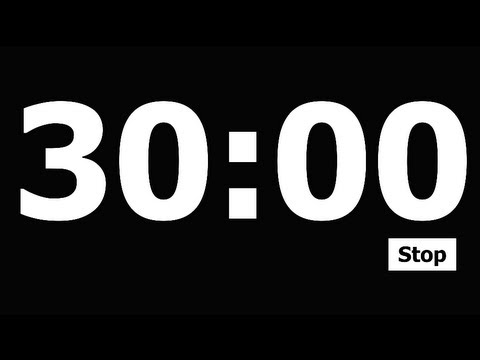 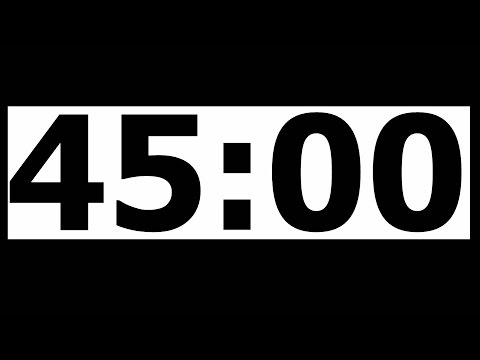 Daily 
Affirmation
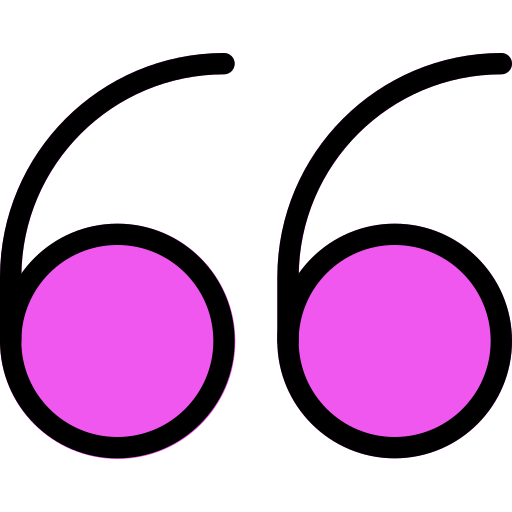 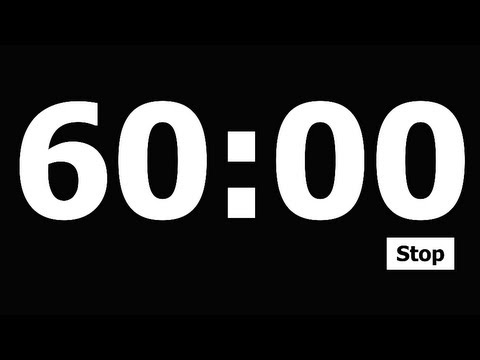 “I am loved and appreciated.”
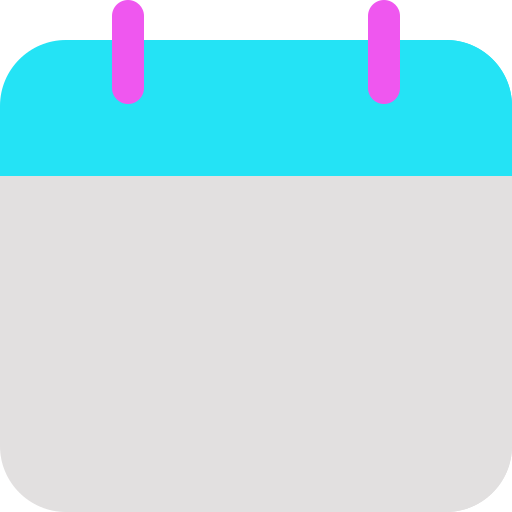 Add a timer
Today’s Lesson
Let’s Learn to Read!
TN Sounds First Vol. 1
Week 1
Day 4
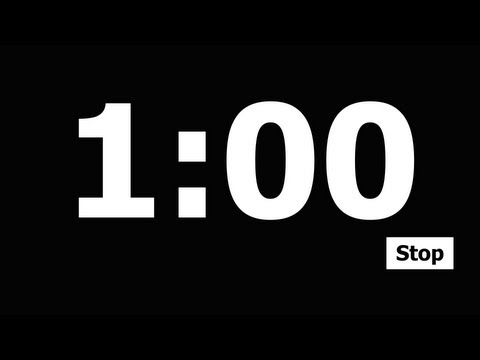 Break it Up!
Rhyme Time!
Snatch the Sound
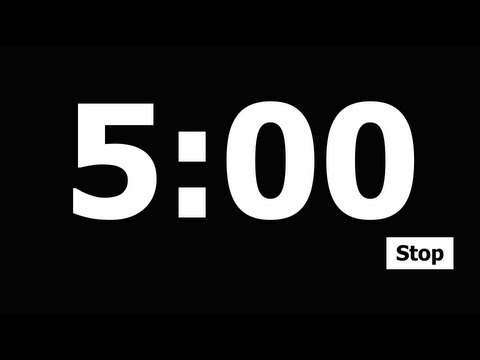 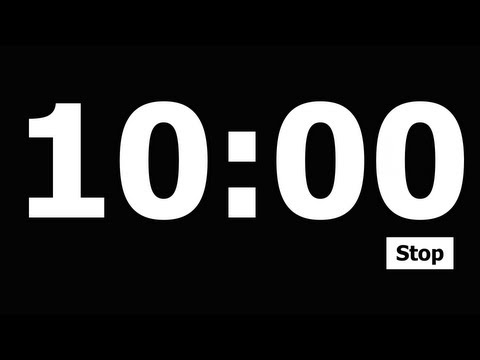 gumball
haircut
footprint
railroad
doorstep
fox

  get

  hole
mop, top
sign, line
bear, pear
jam, ham
puff, huff
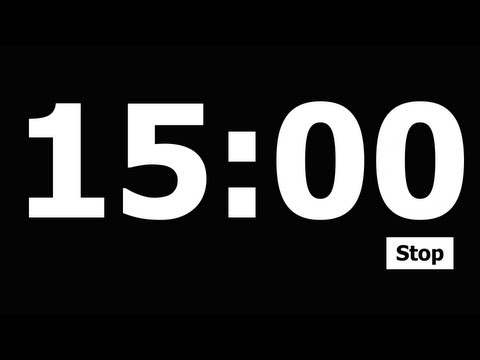 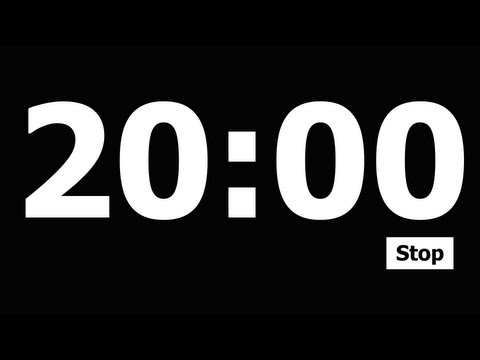 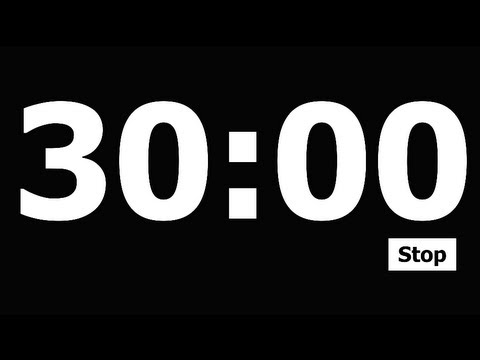 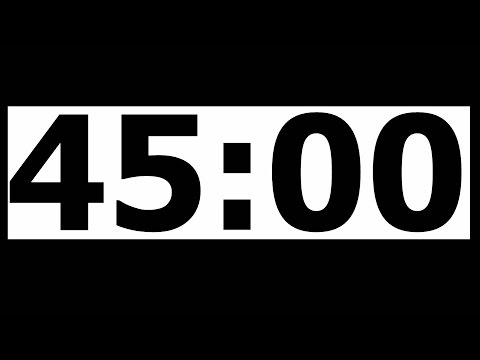 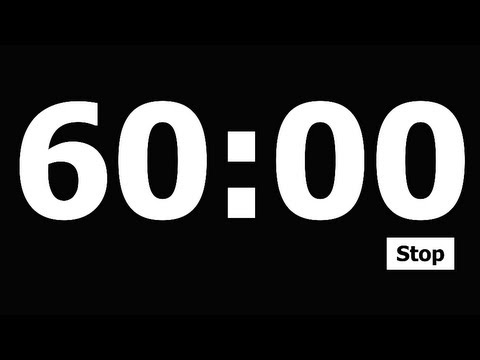 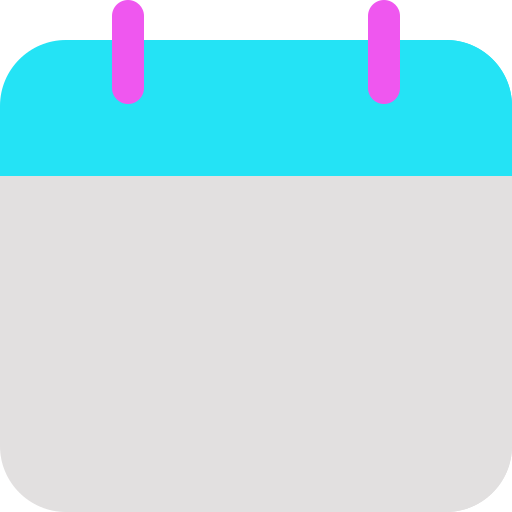 Add a timer
Let’s Learn to Read!
Today’s Lesson
TN Sounds First Vol. 1
Week 1
Day 4
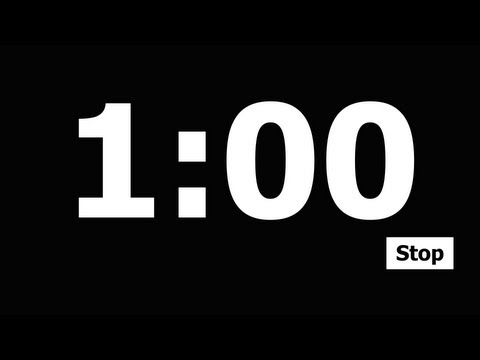 Snatch the Sound
Silly Sentence
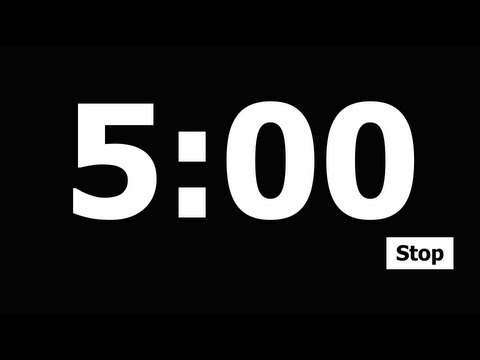 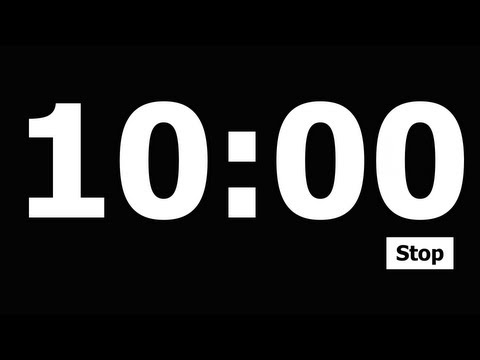 fox

  get

  hole
Susan’s sisters swallowed salty salsa on Saturday.
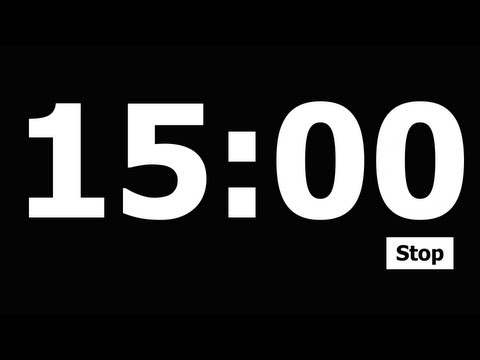 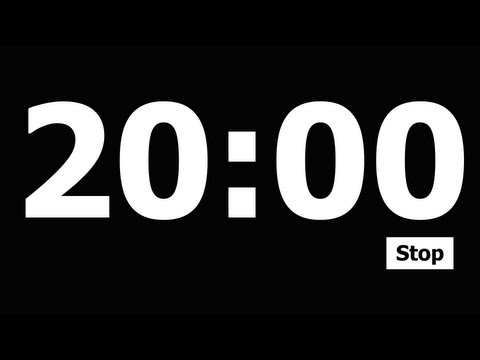 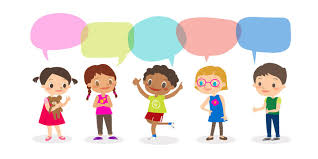 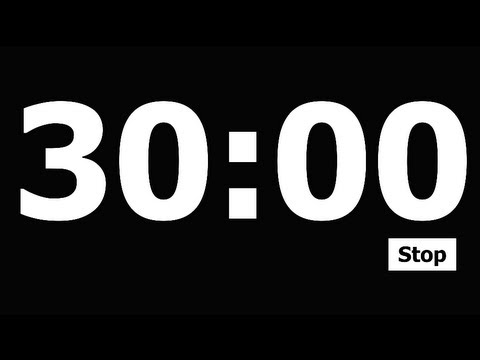 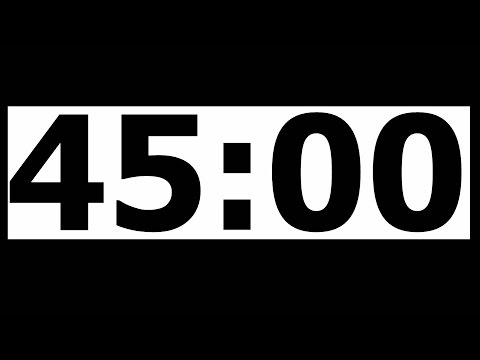 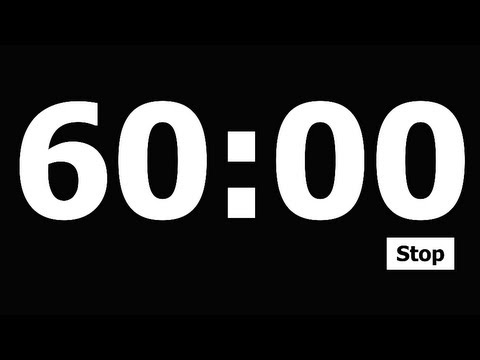 TODAY IS:
Add a timer
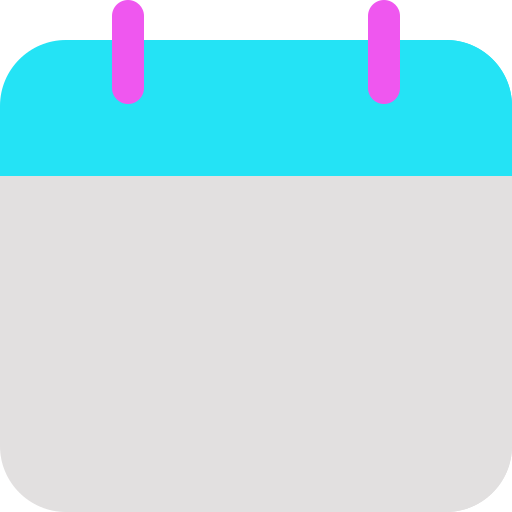 Focus Board
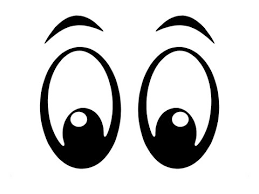 Friday
September 13, 2024
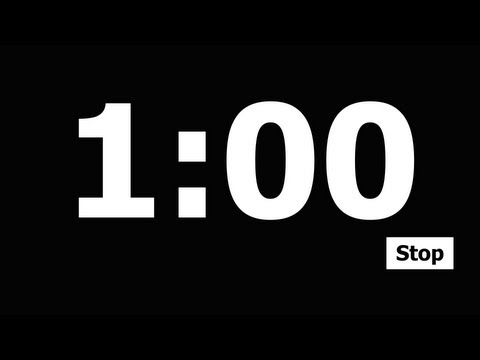 Color and Shape



yellow heart
Letter Bundle
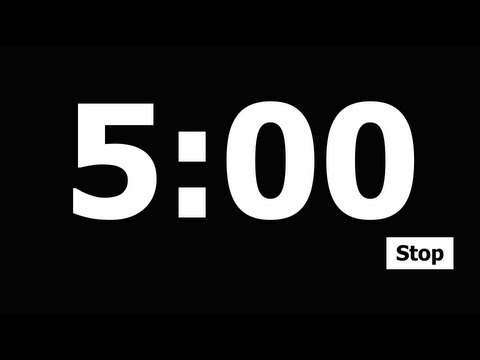 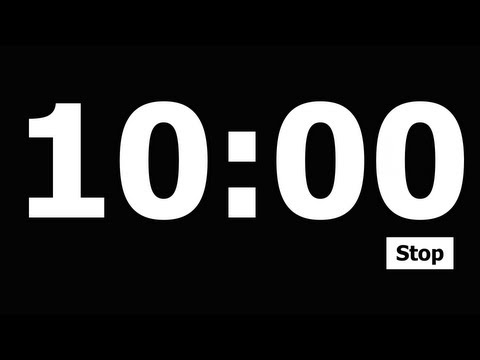 Nn
Pp
Rr
Ss
Oo
Sight Words:
Number
4
Four
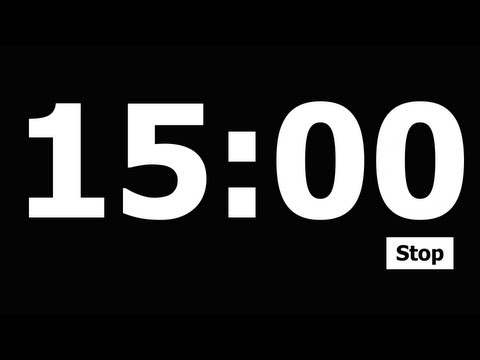 come
yes
yellow
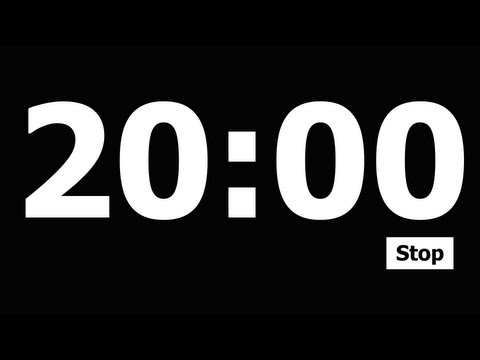 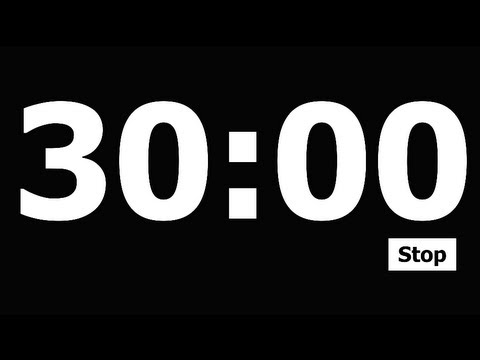 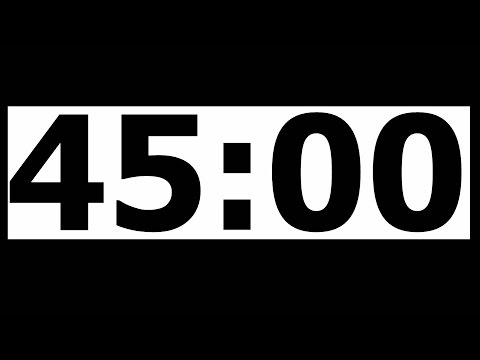 Daily 
Affirmation
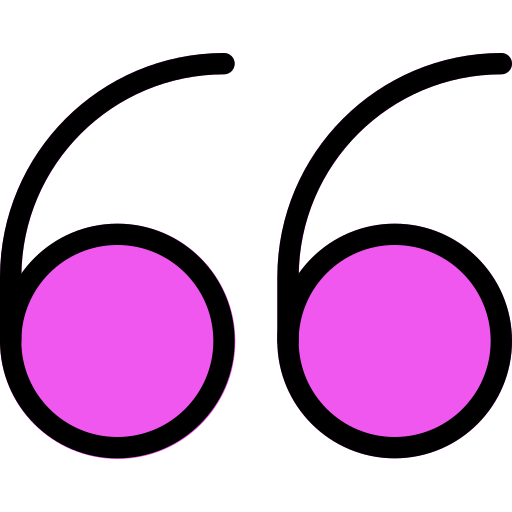 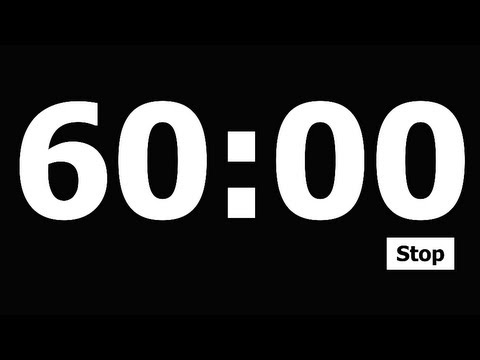 “I am loved and appreciated.”
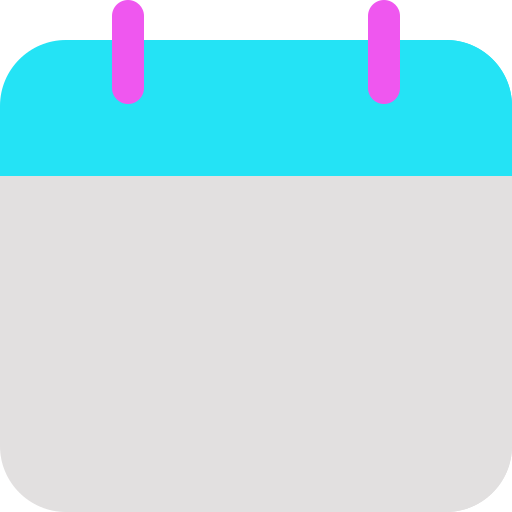 Add a timer
Today’s Lesson
Let’s Learn to Read!
TN Sounds First Vol. 1
Week 1
Day 5
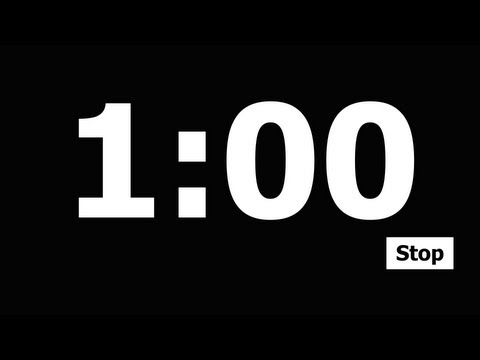 Break it Up!
Rhyme Time!
Snatch the Sound
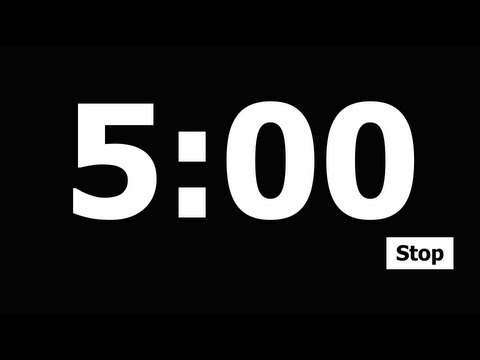 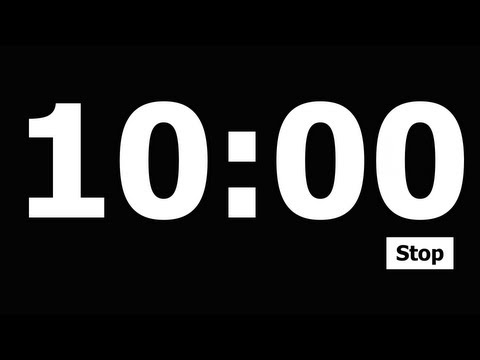 sunset
postmark
clockwise
rowboat
cartwheel
Sam

  beg

  mom
fan, tan
hot, pot
pest, best
fun, sun
tea, ski
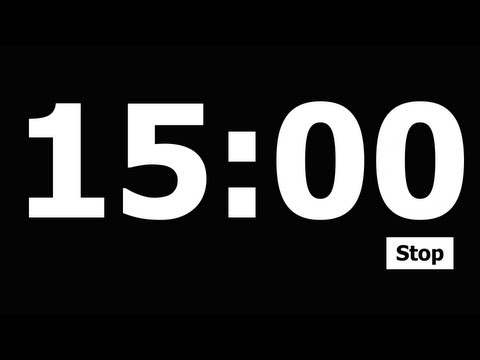 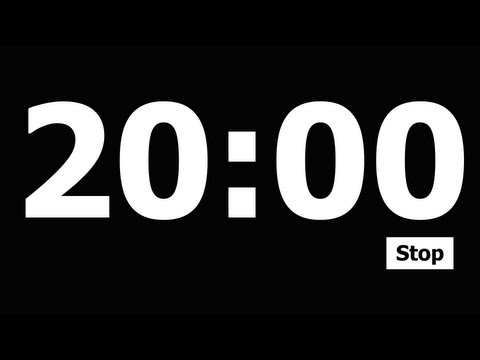 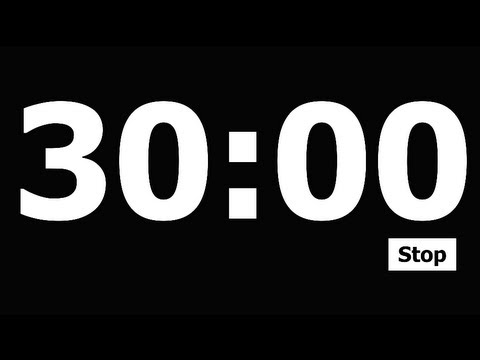 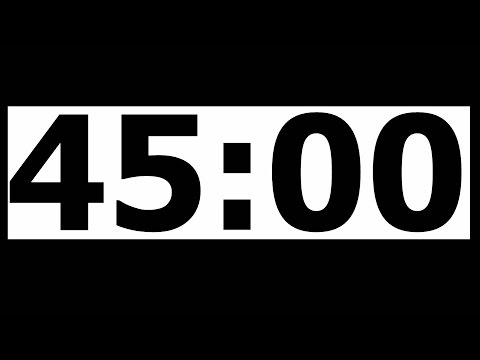 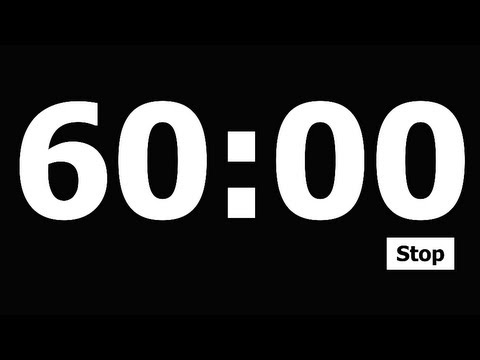 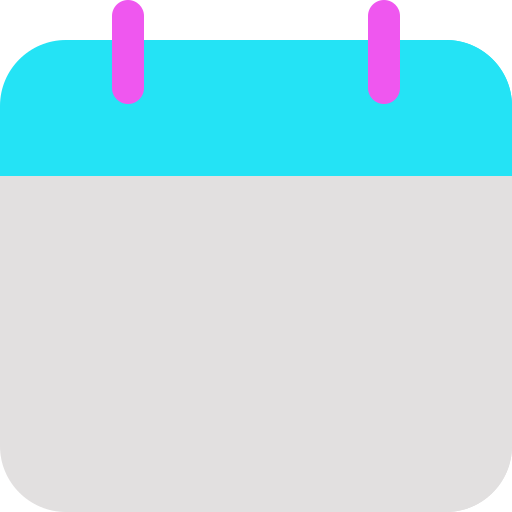 Add a timer
Let’s Learn to Read!
Today’s Lesson
TN Sounds First Vol. 1
Week 1
Day 5
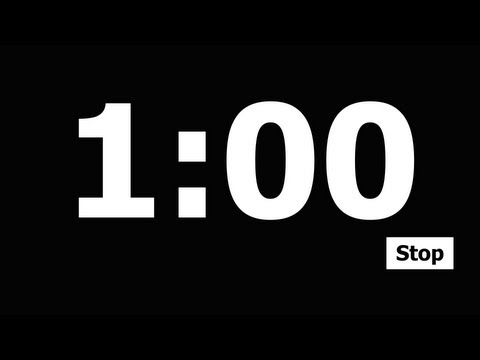 Snatch the Sound
Silly Sentence
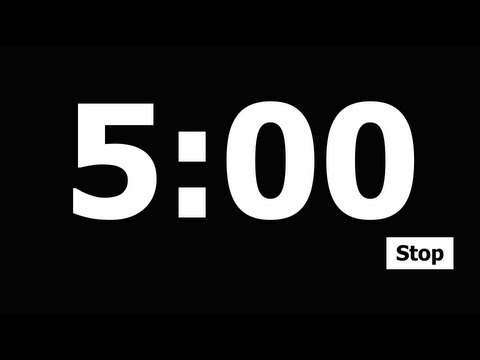 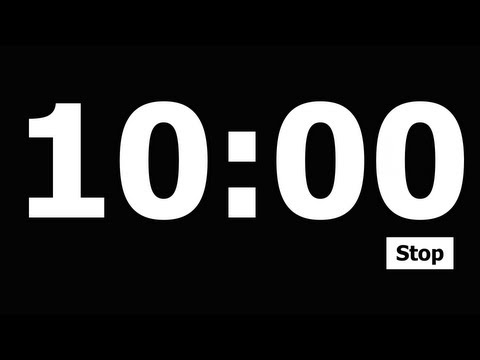 Sam

  beg

  mom
Ronnie the rabbit in roses.
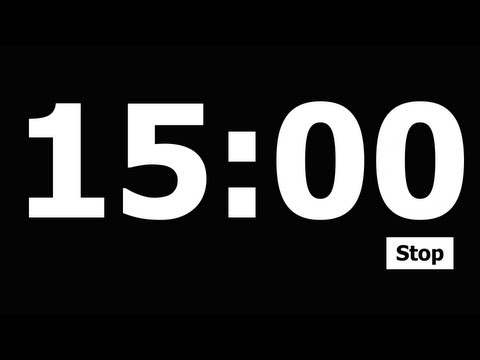 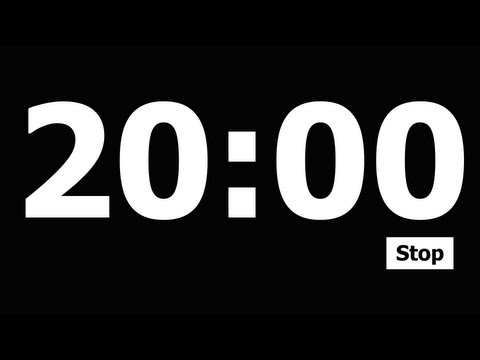 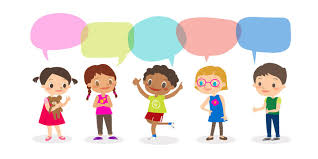 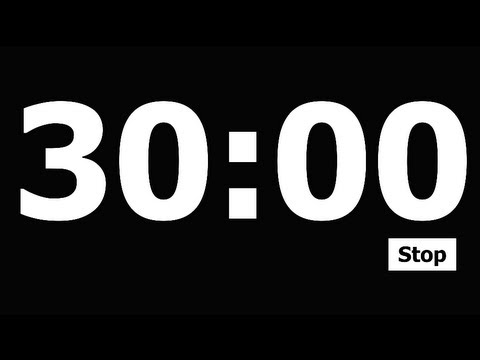 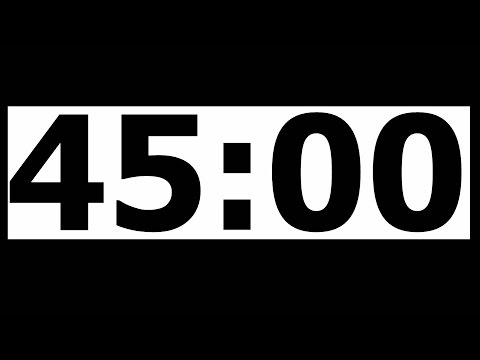 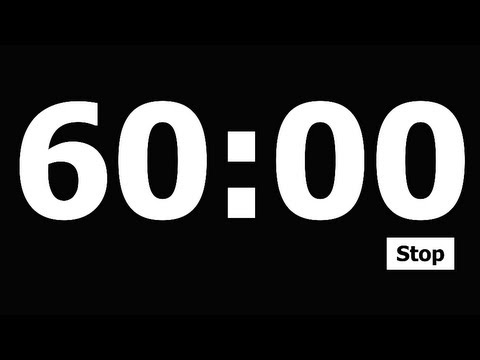